Figure 3 Process content diagram of a simplified patient discharge process.
Int J Qual Health Care, Volume 21, Issue 3, June 2009, Pages 214–224, https://doi.org/10.1093/intqhc/mzp016
The content of this slide may be subject to copyright: please see the slide notes for details.
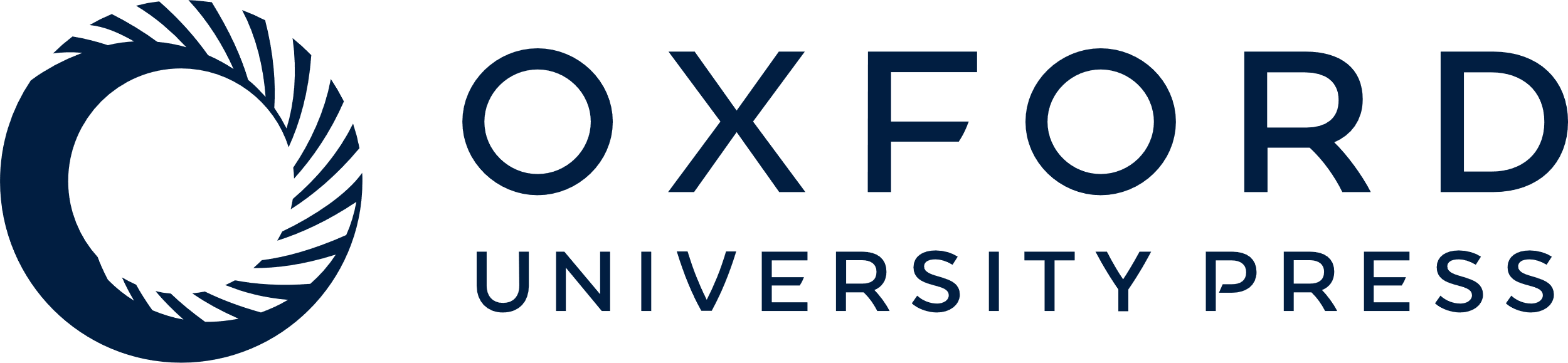 [Speaker Notes: Figure 3 Process content diagram of a simplified patient discharge process.


Unless provided in the caption above, the following copyright applies to the content of this slide: © The Author 2009. Published by Oxford University Press in association with the International Society for Quality in Health Care; all rights reserved]